МБОУ Бискамжинская СОШ
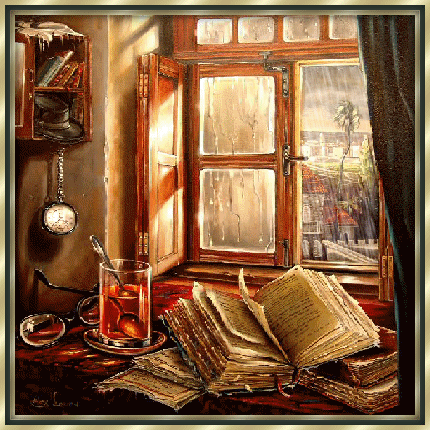 Тим Собакин
Подготовила:
учитель начальных классов
Заковряжина Вера Борисовна
Тихон Хоботов, 
Савелий Пингвиньев, 
Терентий Псов, 
Савва Бакин, 
Ника Босмит (Тим Собакин наоборот),
Андрушка Ыванов, 
Сидор Тяфф, 
Степан Тимохин, 
Сим Тобакин...
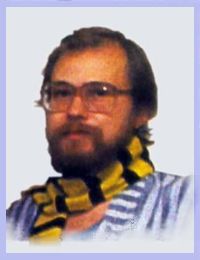 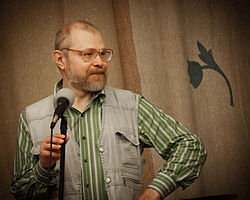 Андрей Викторович Иванов
2 января 1958 (55 лет)
Тим Собакин закончил Московский инженерно-физический институт (1981), работал программистом. В 1985 году сменил профессию, став журналистом, в 1987 году закончил факультет журналистики МГУ. С 1988 года занимается только литературным трудом, пишет стихи и рассказы для детей, публиковался в журналах «Весёлые картинки», «Мурзилка», «Пионер», «Октябрь». В 1990—1995 годах был главным редактором детского журнала «Трамвай», затем литературным редактором журналов «Колобок», «Куча мала», «Филя», «Синдбад». Автор нескольких книг, выходивших в крупных издательствах «Детская литература», «Дрофа» и других.
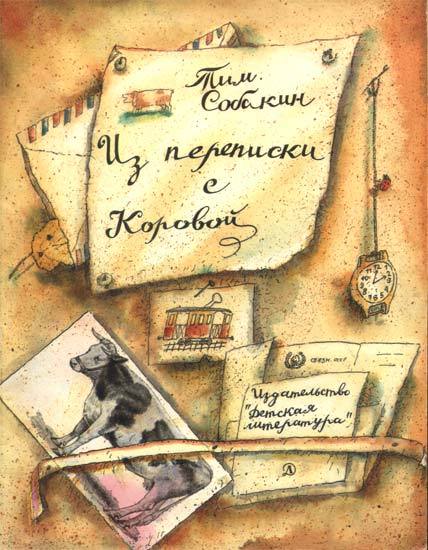 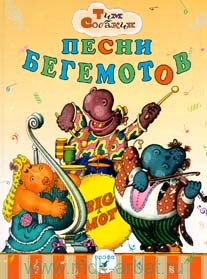 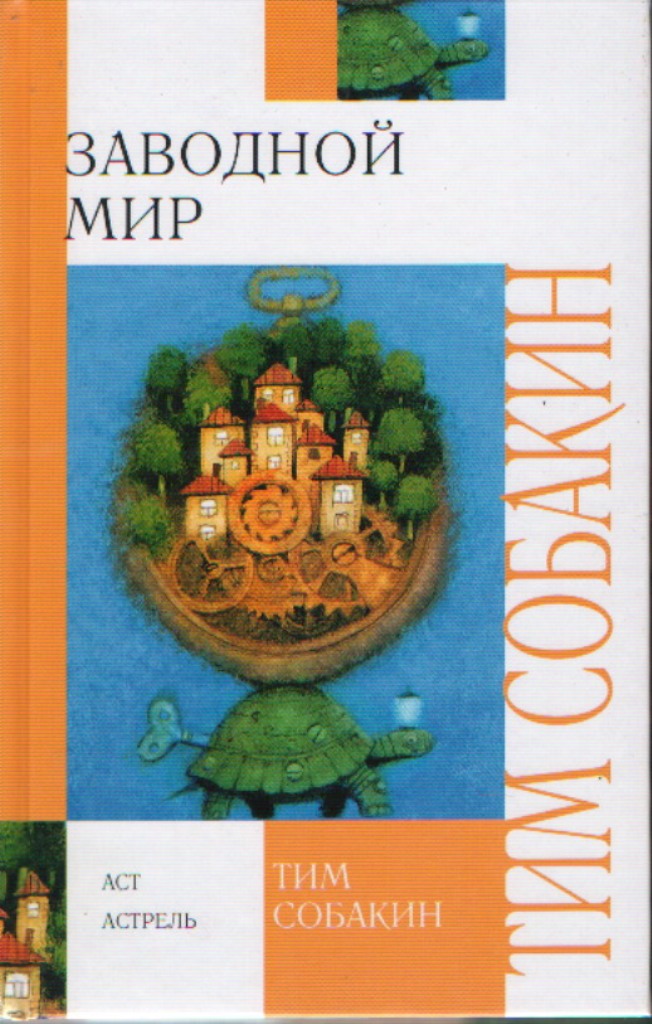 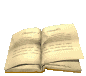 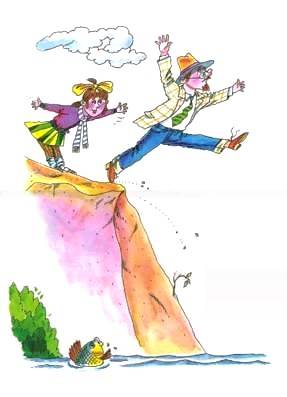 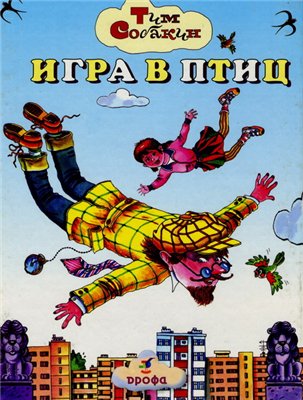 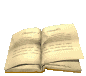 Однажды в зоопарке я увидел бегемота. И потом не мог уснуть семь дней и семь ночей - настолько поразило меня это благородное животное! И умное такое, знаете ли... Даже таблицу умножения помнит наизусть - тут же ответит, сколько будет 6x5. Кажется, 32... или 28?         Впрочем, это неважно. А важно то, что с тех пор я стал заядлым бегемотоведом. В общем, стал я собирать всякие сведения об этих милых зверюшках. А их мне присылали, как говорится, и стар и млад. Вернее, наоборот - и млад и стар...
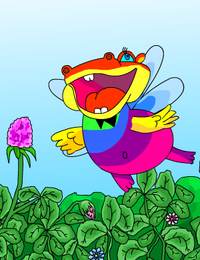 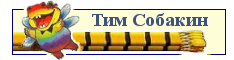 30.11.2013
6
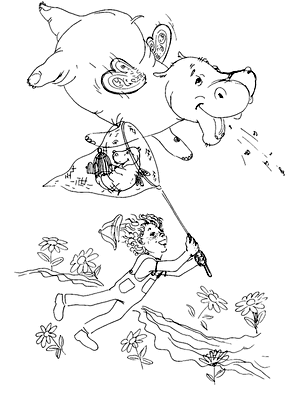 Песни бегемотов
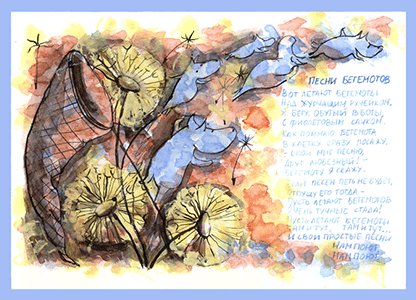 Тим Собакин
7